スーダンの基礎情報と戦闘の背景
国際協力機構（JICA）スーダン事務所　
仲佐　かおい
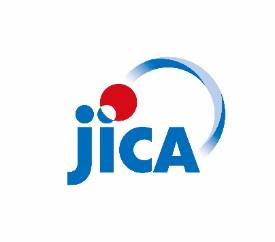 2023/5/12
2
１．スーダン基礎データ
面積：188万平方キロメートル（日本の約5倍）
人口：4,281万人（2019年、世銀）
首都：ハルツーム
人種・民族：主としてアラブ人、ヌビア人、ヌバ人、フール人、ベジャ人等（200以上の部族が混在）
言語：アラビア語（公用語）、英語も通用、その他　部族語多数
宗教：イスラム教、キリスト教、伝統宗教
主要産業：鉱業、農業、林業、畜産業、漁業

＊外務省スーダン基礎データより抜粋
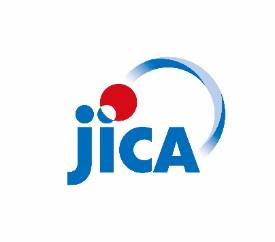 3
２．現在の情勢
2023年4月15日、首都ハルツームにおいてスーダン国軍（SAF）とその傘下の準軍事組織・即応支援部隊（RSF）との軍事衝突が発生。その後戦闘はハルツーム以外にも広がり一年が経過しようとしている現在も継続されている。
国内避難民は約660万人、国外に逃れた人々は約180万人（主に隣国であるチャド、南スーダン、エジプト、エチオピアに避難）（2024年3月末現在）（ガザの5倍の避難民）
戦闘開始から少なくとも1万5千人が衝突に巻き込まれ死亡。
スーダン人口の半数以上である約2500万人が人道的支援を必要している。
紛争は農業生産や食料の流通にも深刻な影響を与え、約1800万人もの人々が急性食糧不安の状態に直面しており、WFP代表がスーダンでの世界最大の飢餓危機が発生する可能性を警告している。
紛争影響下にある地域の7割もの医療施設が診療停止中。
食料、水、燃料が不足し、物資不足により物価が高騰。
4
３．そもそもスーダンとはどのような国か？
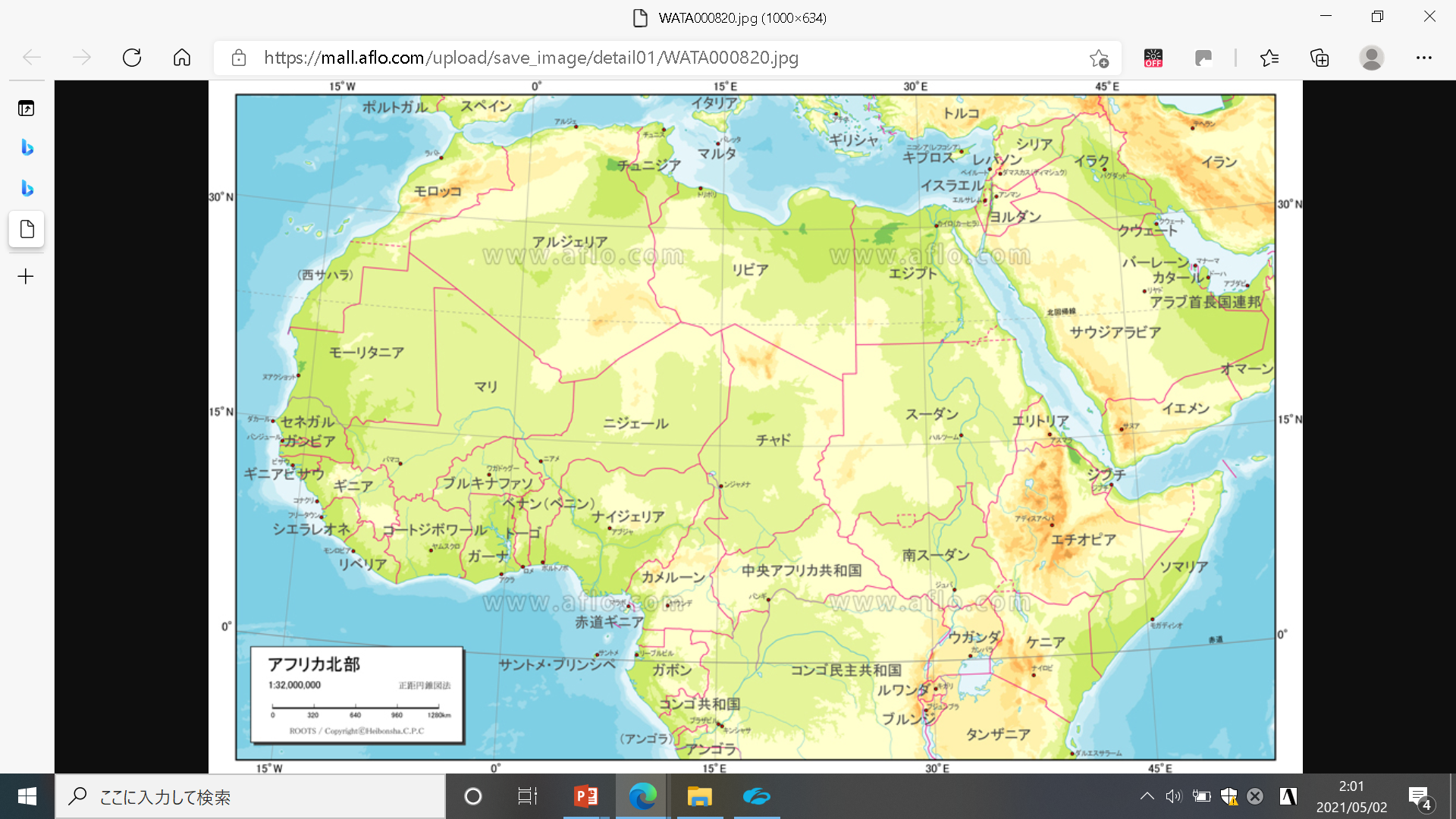 7か国と陸続き

エジプト、エリトリア、エチオピア、南スーダン、中央アフリカ共和国、チャド、リビアと国境を接する。
紅海の対岸は、サウジアラビアのメッカ。
5
３．そもそもスーダンとはどのような国か？
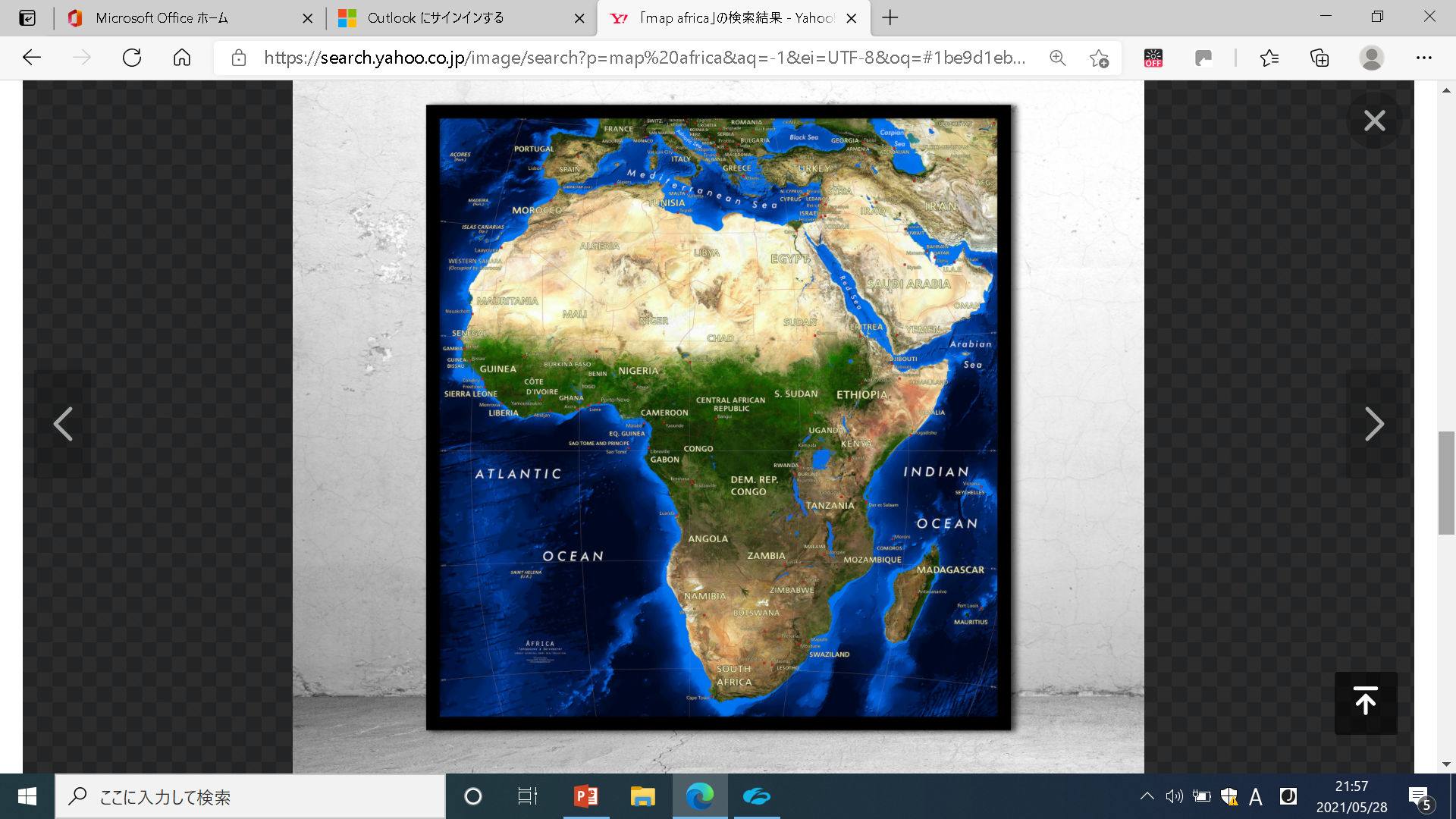 出典：World Map
中東とサブサハラアフリカの接点

Sudan=黒人のすむところ（Land of the Blacks）(アラビア語）
アフリカのイスラム教徒は、スーダンを通過してメッカに巡礼（国際性）。
6
３．そもそもスーダンとはどのような国か？
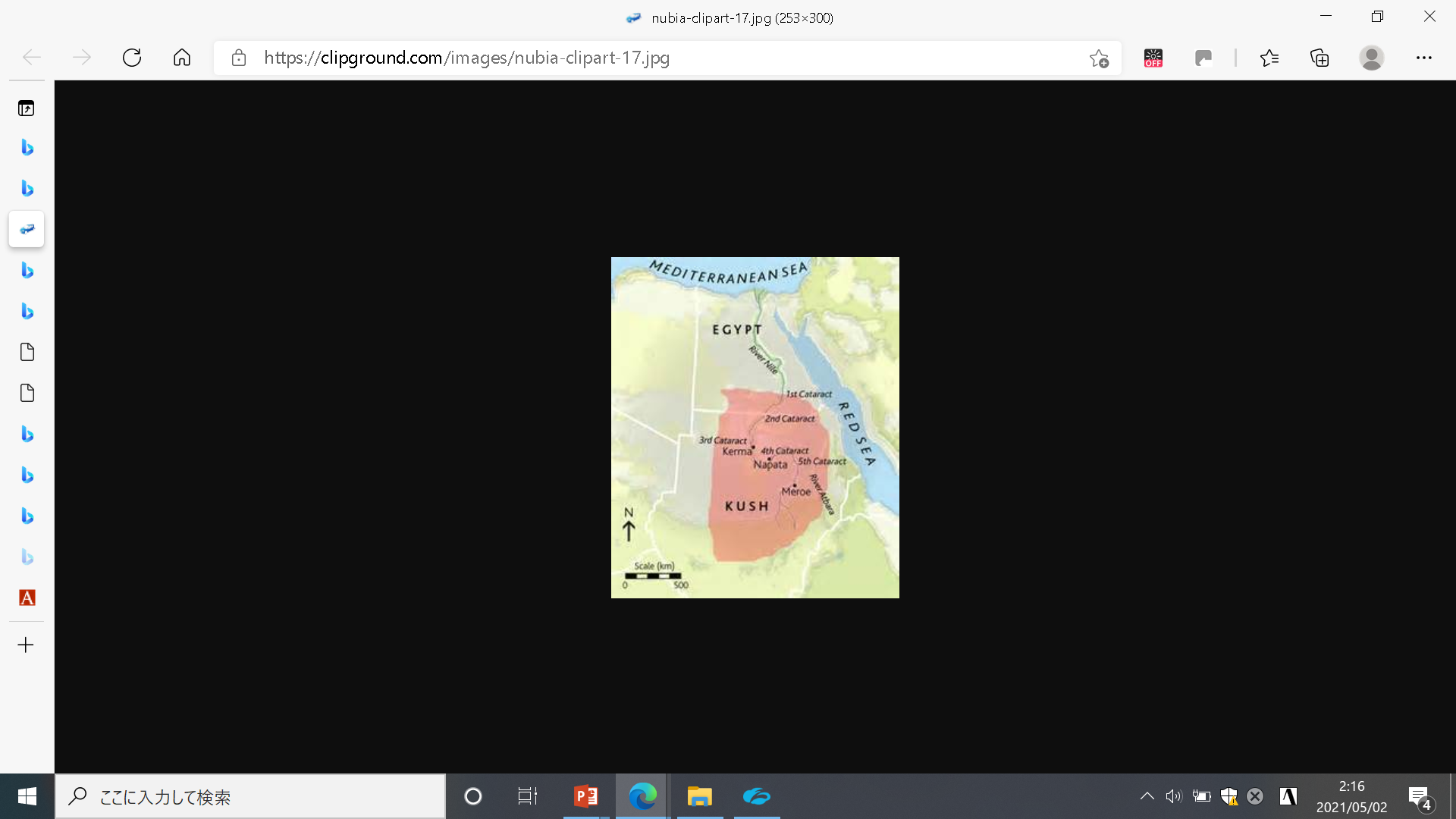 1万年の歴史

紀元前8000年頃：新石器時代（ナイル川の恵み）
紀元前2200年頃：クシュ王国誕生。
以降、エジプトからの侵攻や、キリスト教化（４世紀～15世紀）・イスラム化（15世紀以降）等、周辺国の影響を受ける。
7
３．そもそもスーダンとはどのような国か？
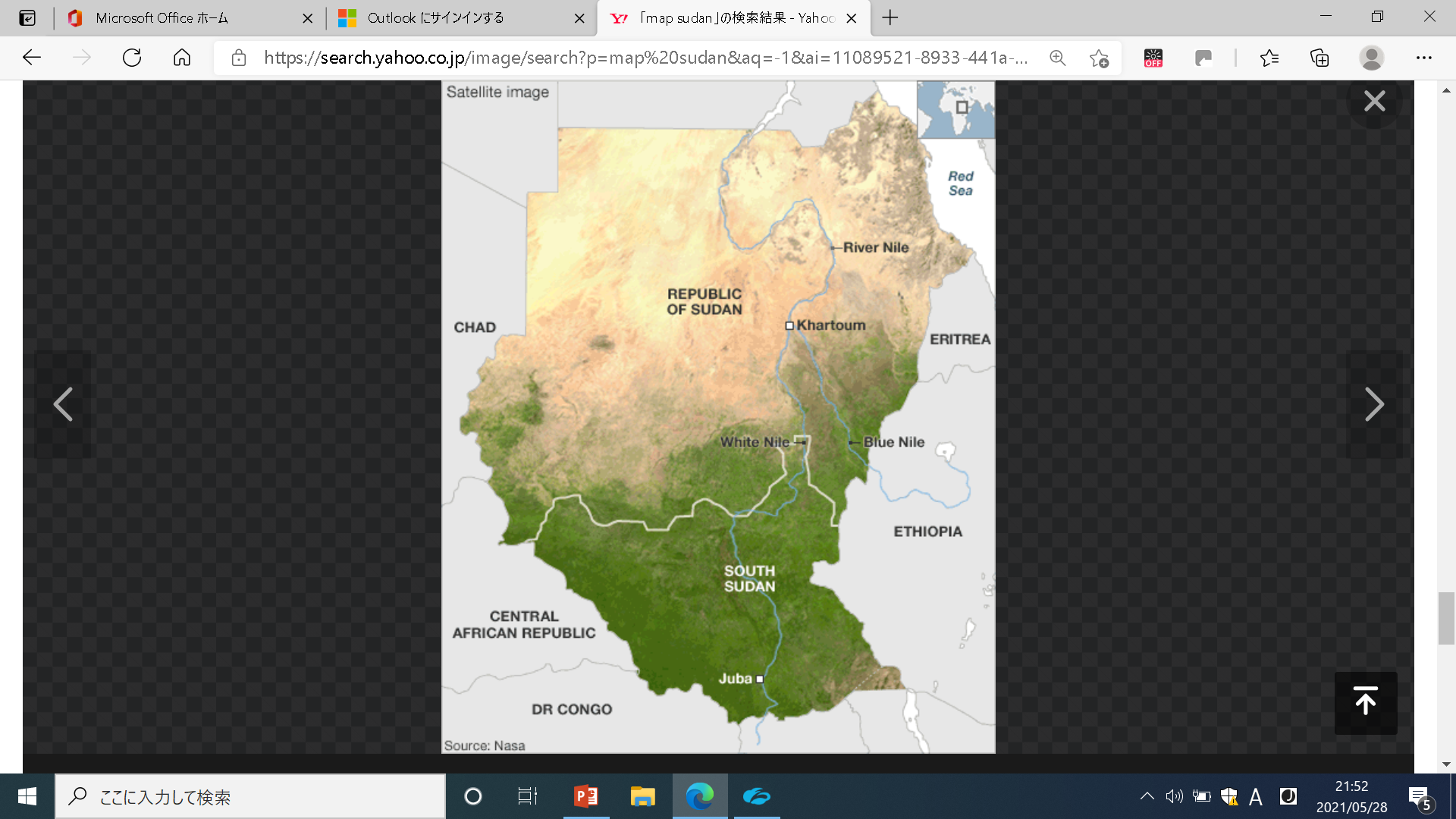 ナイル川の恵み：文明の源。紛争の要因。

首都ハルツームで白ナイル川と青ナイル川が合流し、以降、ナイル川となる。（ナイル川流域は、ナイル川が貴重な水の供給源。その他の地域は地下水、ため池に依存。）
エチオピアのルネッサンスダム（GERD)を巡って、エジプト・スーダンは、エチオピアと対立。
サハラ砂漠の南端。砂漠化のフロントライン。
8
３．そもそもスーダンとはどのような国か？
・豊穣：ナイル川の恵みにより豊かな土壌を持つ。文明発祥の地。
・寛容・国際性：他者、他民族に寛容。
・多様性：多くの民族を包含し、多様性を享受する国。

　　　　　　　　　　↓

利権をめぐり周辺国の干渉・関与を受ける国。
9
３．そもそもスーダンとはどのような国か？
ダルフール・スルタン国
（1603年～1874年、1898年～1916年）
ダルフール=「フール人の土地」
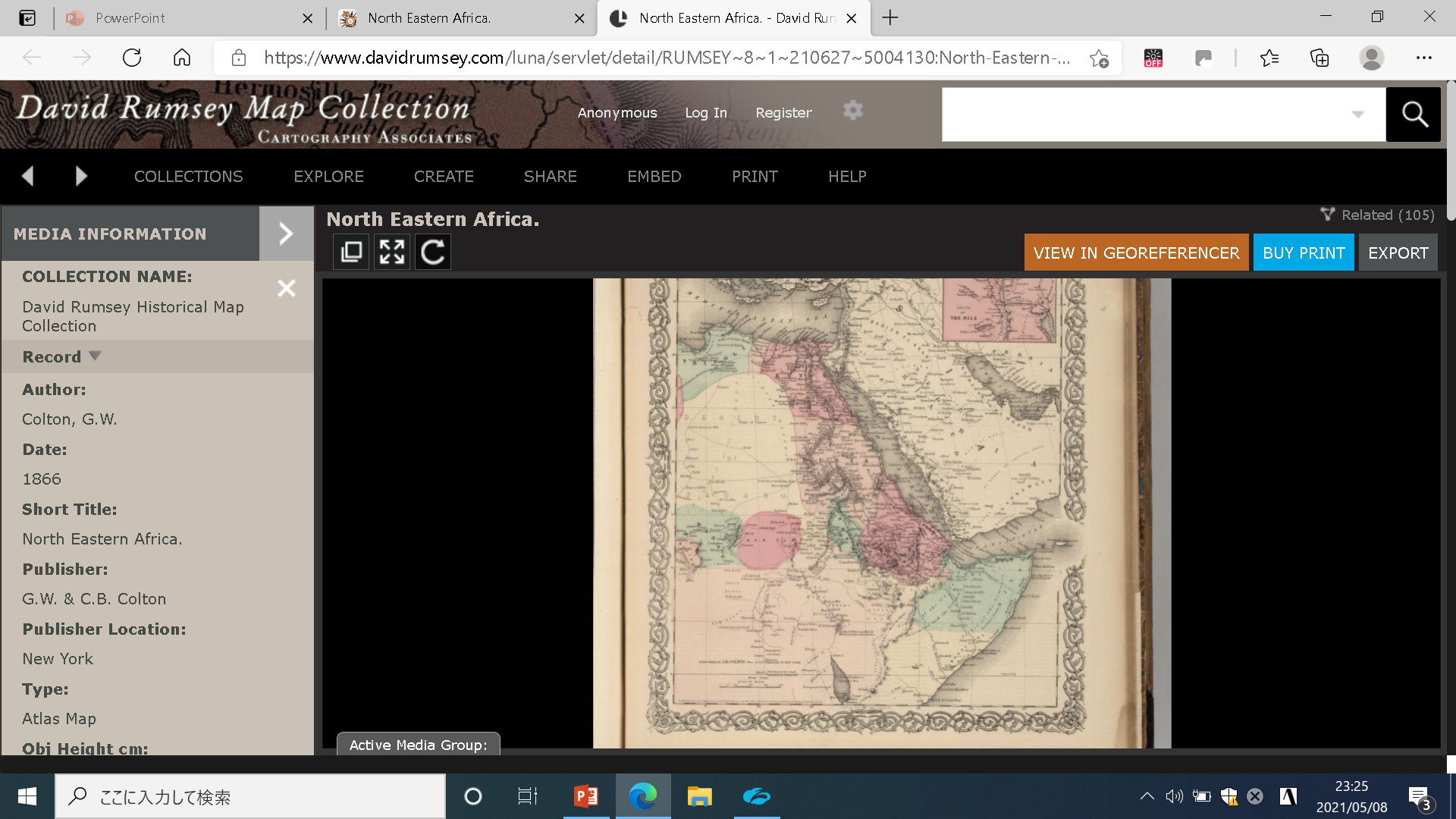 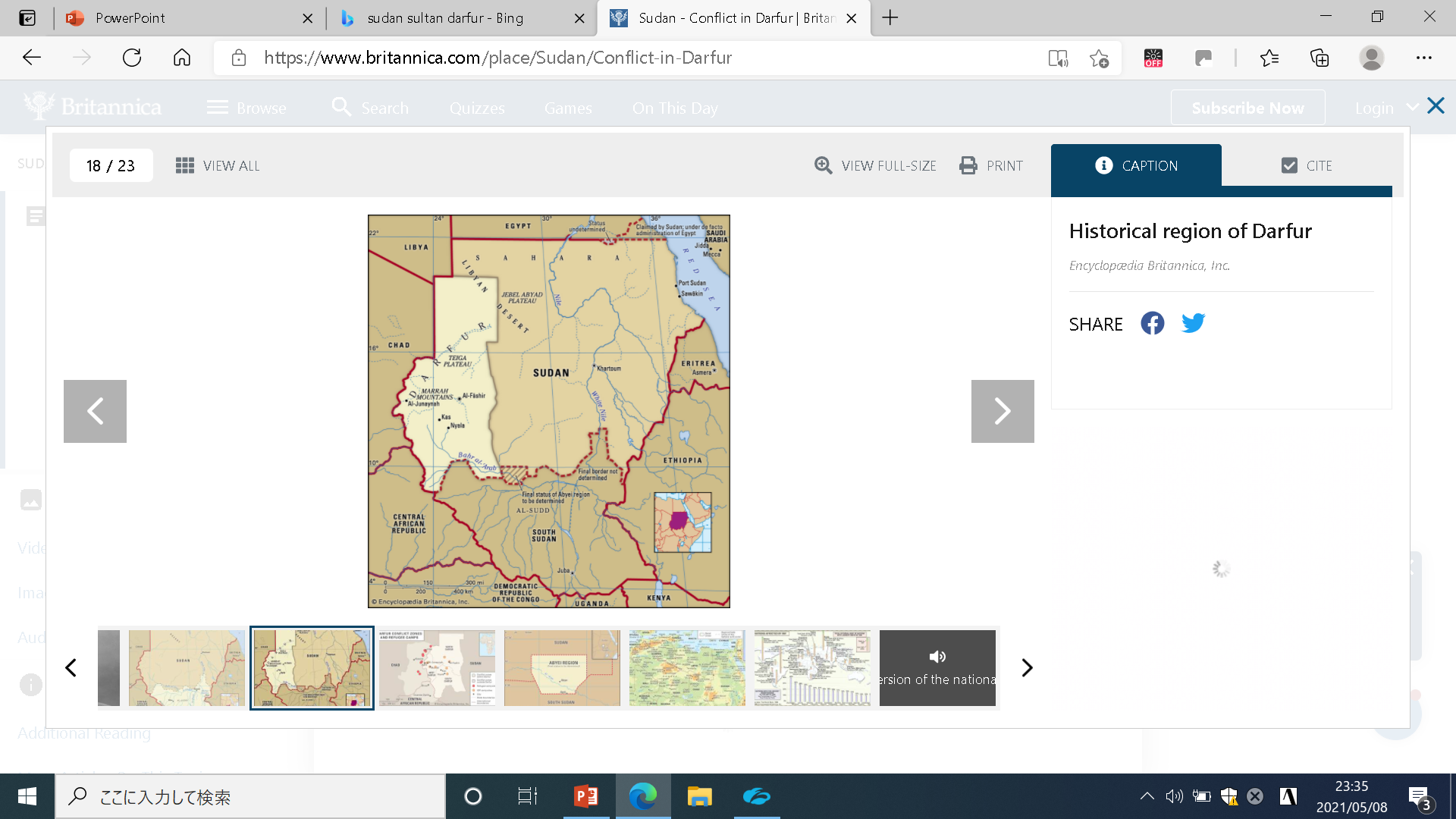 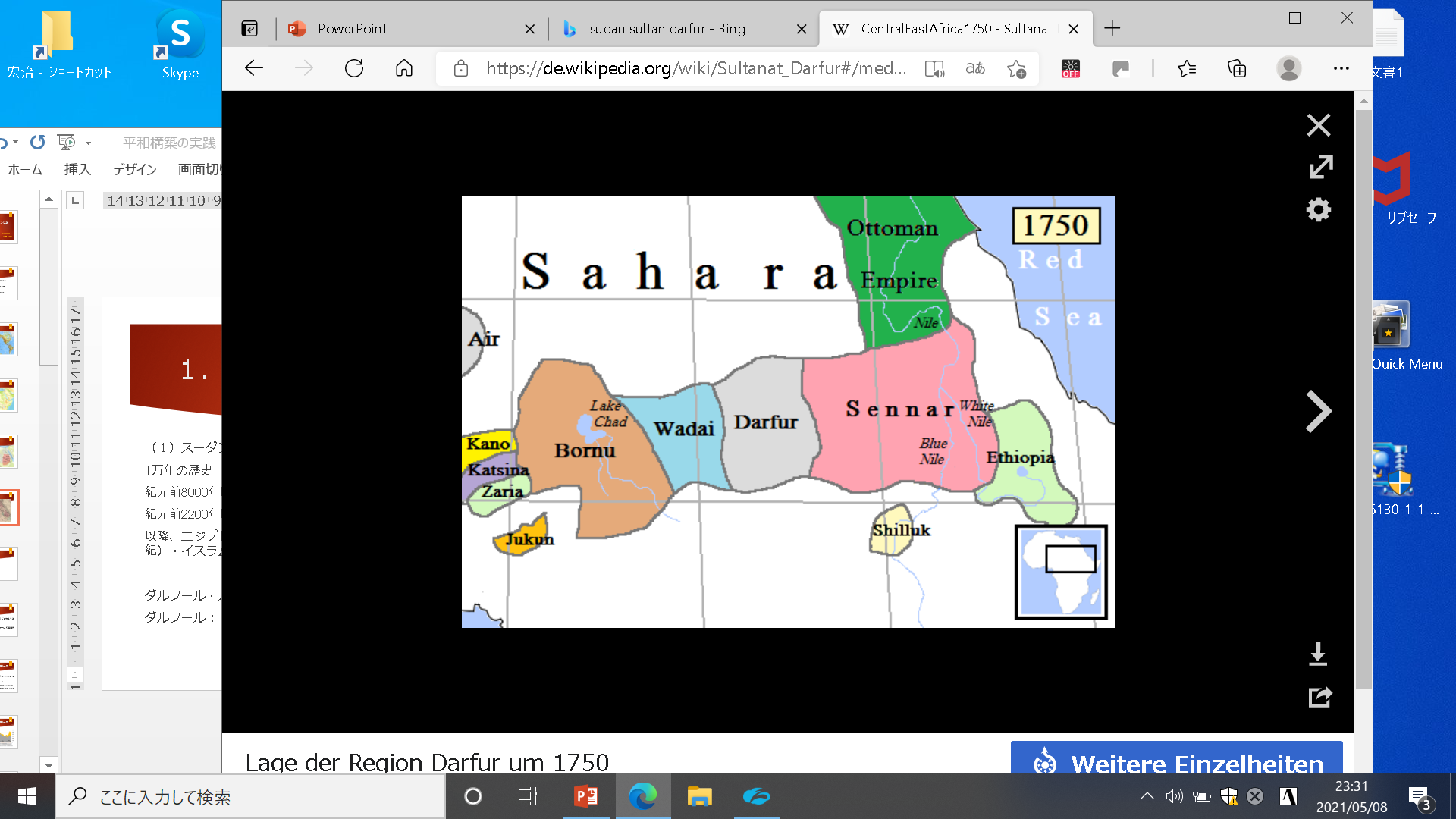 1866年
10
３．そもそもスーダンとはどのような国か？
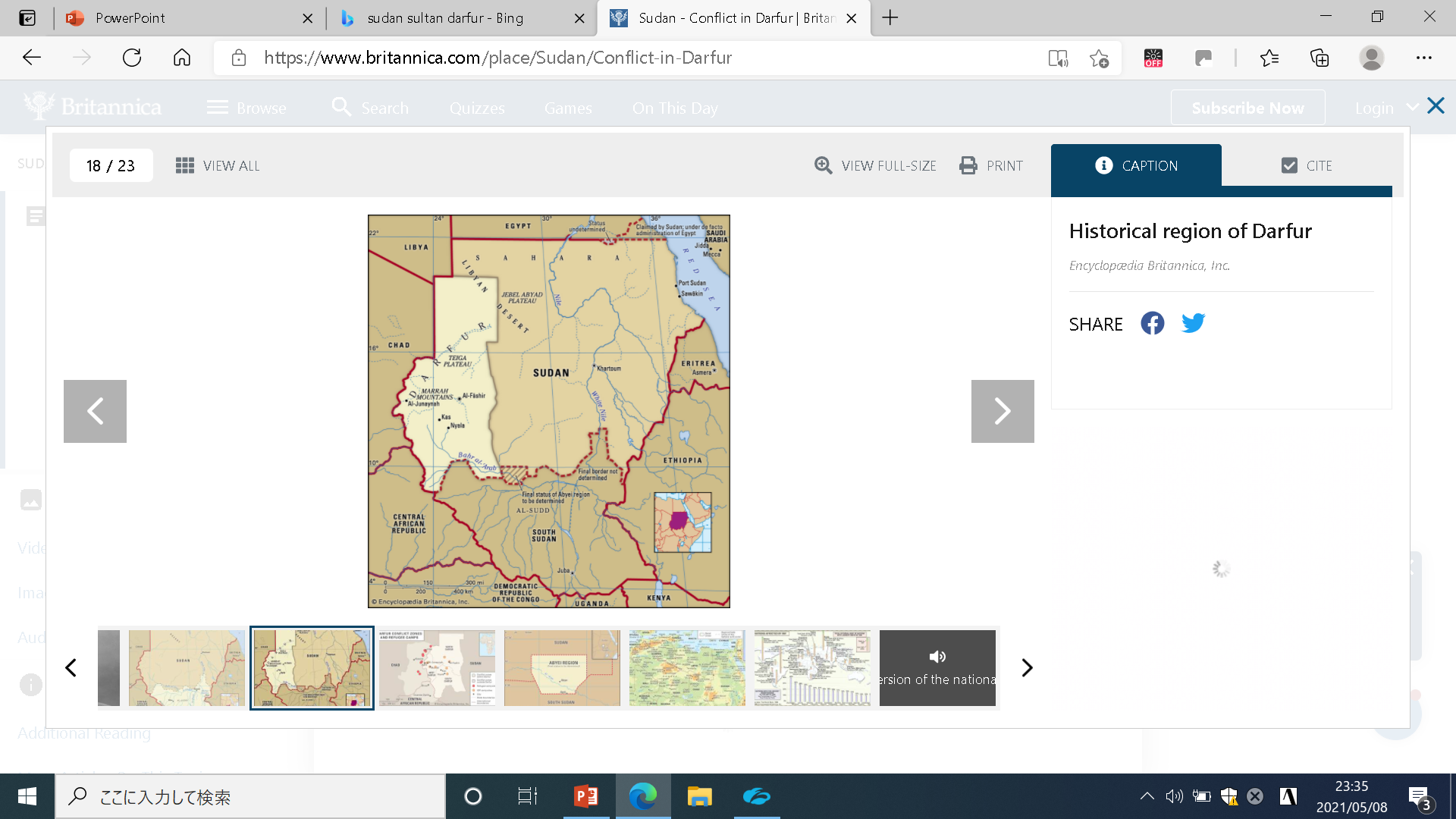 南スーダンの独立
かつてスーダンと南スーダンは一つの国（当時、アフリカ大陸最大の国土。分離後はアフリカ大陸3位(185万㎢、日本の5倍））。
南スーダンが2011年独立（ナイル川中流域の民族による南部地域への影響力行使と反発）。

ダルフール紛争(2003～2013年）
ナイル川中流域の民族によるダルフール地域への影響力行使と反発
11
３．そもそもスーダンとはどのような国か？
20世紀以降：植民地→独立→民衆蜂起→武力支配の歴史。
・英国・エジプトによる植民地(1899年～）。ダルフール・スルタン国併合(1916年～）。
・1956年　独立
・1964年　民衆蜂起「10月革命」、政権崩壊
・1969年　クーデター(ヌメイリ大統領就任）
・1985年　民衆蜂起「インティファーダ」、政権崩壊→軍による支配
・1986年　マフディー首相就任
・1989年　クーデター（バシール政権誕生）
・2003年～2013年　ダルフール紛争(死者約40万人）
・2011年　南スーダン独立
・2019年4月　民主化デモにより、バシール大統領退陣。
12
４．武力衝突はなぜ発生したか？
2018年12月　パンの価格の高騰（補助金廃止の影響で一日で三倍の価格に）へ反発しアトバラの市民がデモ行い、その後全国へ広がりバシール政権退陣を求めるデモへ発展
2019年4月　バシール政権崩壊
2019年6月　ハルツームでのデモ参加者の弾圧（100名以上の犠牲者発生）
2019年8月　暫定民主化移行政権誕生（ブルハン主権評議会（Sovereign Council)議長、ハムドック首相体制成立）
旧政権派の排除（権力解体委員会）、民主派人材への任命、法の支配（過去の犯罪の訴追）、財政健全化（補助金の削除、政府財源の確保（関税・租税体制の見直し、密輸（金など）の取り締まり））、政府系企業（SOE）の改革（Military Complexの改革）
2021年10月25日　騒擾発生（RSF軍司令官ダガロ氏を主権評議会副議長に任命）
（発生要因：過去の犯罪の訴追、主権評議会議長の交代（2021年11月））
13
４．武力衝突はなぜ発生したか？
2022年12月5日　暫定政権形成にかかる「枠組合意（Framework Agreement）」成立
【5つの課題】
①権力解体委員会の復活→2023年1月実施済み
②Juba Peace Agreementの履行→2023年1月下旬～2月上旬に終了
③Eastern Trak（東部スーダン問題）→2023年2月に実施済み
④Transitional Justice（移行期正義、過去の犯罪の扱い）→2023年2～3月に実施済み
⑤Security Sector Reform（治安維持部門の改革）（スーダン国軍（Sudan Armed Force(SAF)）と即応支援部隊（Rapid Support Force(RSF)の統合）
→SAF「2年以内に実現」、RSF「10年は必要」→合意に至らず軍事衝突へ